臺中市政府民政局112年度CEDAW教材
CEDAW於殯葬業務之運用
本局所屬生命禮儀管理處提供
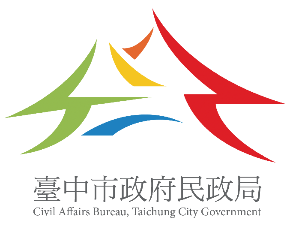 消除對婦女一切形式歧視公約
1979（民國68）年聯合國大會通過「消除對婦女一切形式歧視公約」（以下簡稱CEDAW），並在1981（民國70）年正式生效，其內容闡明男女平等享有一切經濟、社會、文化、公民和政治權利，締約國應採取立法及一切適當措施，消除對婦女之歧視，確保男女在教育、就業、保健、家庭、政治、法律、社會、經濟等各方面享有平等權利。此一公約可稱之為「婦女人權法典」，開放給所有國家(state)簽署加入，不限於聯合國會員國，全世界已有189個國家簽署加入。
為明定CEDAW具國內法效力，行政院於2010（民國99）年5月18日函送「消除對婦女一切形式歧視公約施行法」草案，經立法院2011（民國100）年5月20日三讀通過， 總統6月8日公布，自2012（民國101）年1月1日起施行。
喪葬禮俗中的不平等
對同志的不平等
未按照亡者認同的性別著裝
傳統喪禮以父權為中心
許多儀節規劃和設計以兒子和男孫為主體，多呈現男尊女卑現象
男性為主要祭祀傳承者
同志的伴侶在訃聞上沒有正確的稱謂，沒有治喪地位
基督教同志找不到牧師主持奠禮
對女性的不平等
傳統的喪禮
負責規劃辦理整個喪葬事宜的主事者一律由男性擔任。
亡者的墓碑、骨灰罐上的銘文，只刻孝男名字或刻「男○大房」，不能刻孝女的名字。
女兒只能參加「女兒七」。
嫁出去的女兒不能祭拜娘家祖墳。
未嫁或離婚的女兒，即便去世了，也不能進入原生家庭所供奉的祖先牌位中，受到後世子孫的祭拜。
現代的喪禮
家族協商 角色分工 共負傳承責任
女性也可主持儀式、讀哀章，表達心意。
男女皆可捧斗、執幡、主祭、封釘。
不分子或女皆可在墓碑或骨灰罈上落款或寫「陽世子孫一同」。
不分子或女皆可以為做七等喪葬儀式共同出錢出力辦理。
建議未婚及離婚女性也可以有選擇權，將來可進入原夫家宗祠與兒女一起共祀或納入原生家庭中的牌位
喪葬禮俗正在逐漸轉變
女性也可以擔任主奠者
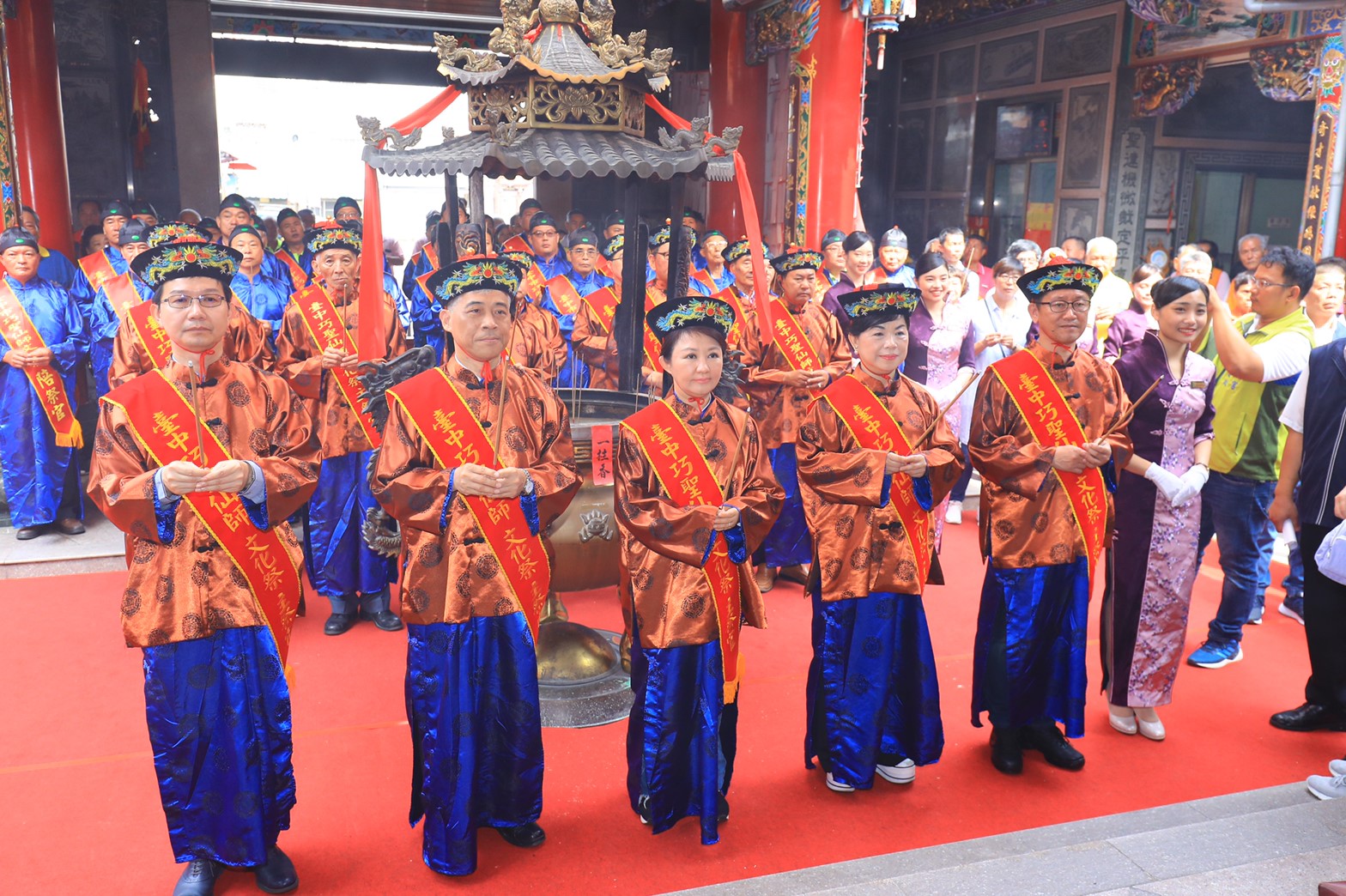 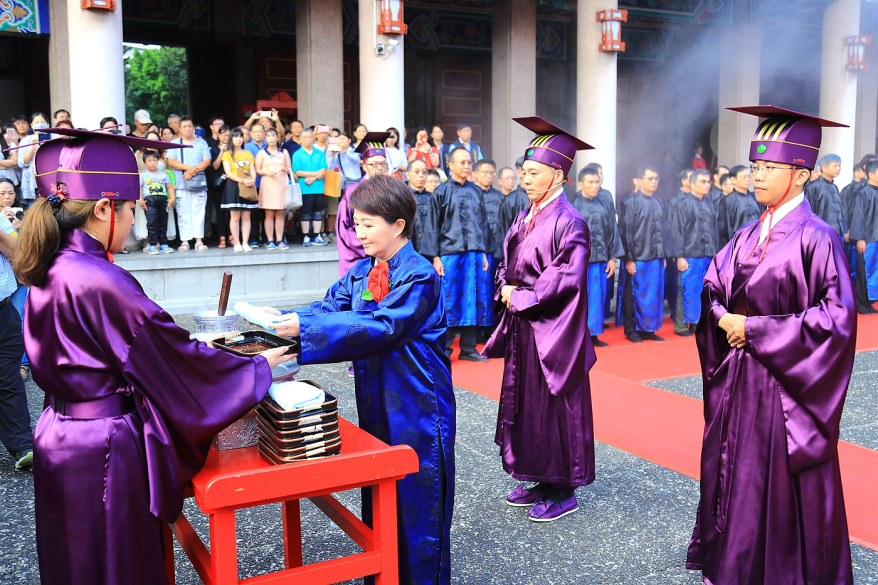 臺中近10年首位女正獻官 市長盧秀燕循古禮祭孔
巧聖仙師誕辰～歷史上首位女總主祭官
奠禮角色不被性別侷限
市長盧秀燕擔任主奠，率領多位局處首長獻香致哀。
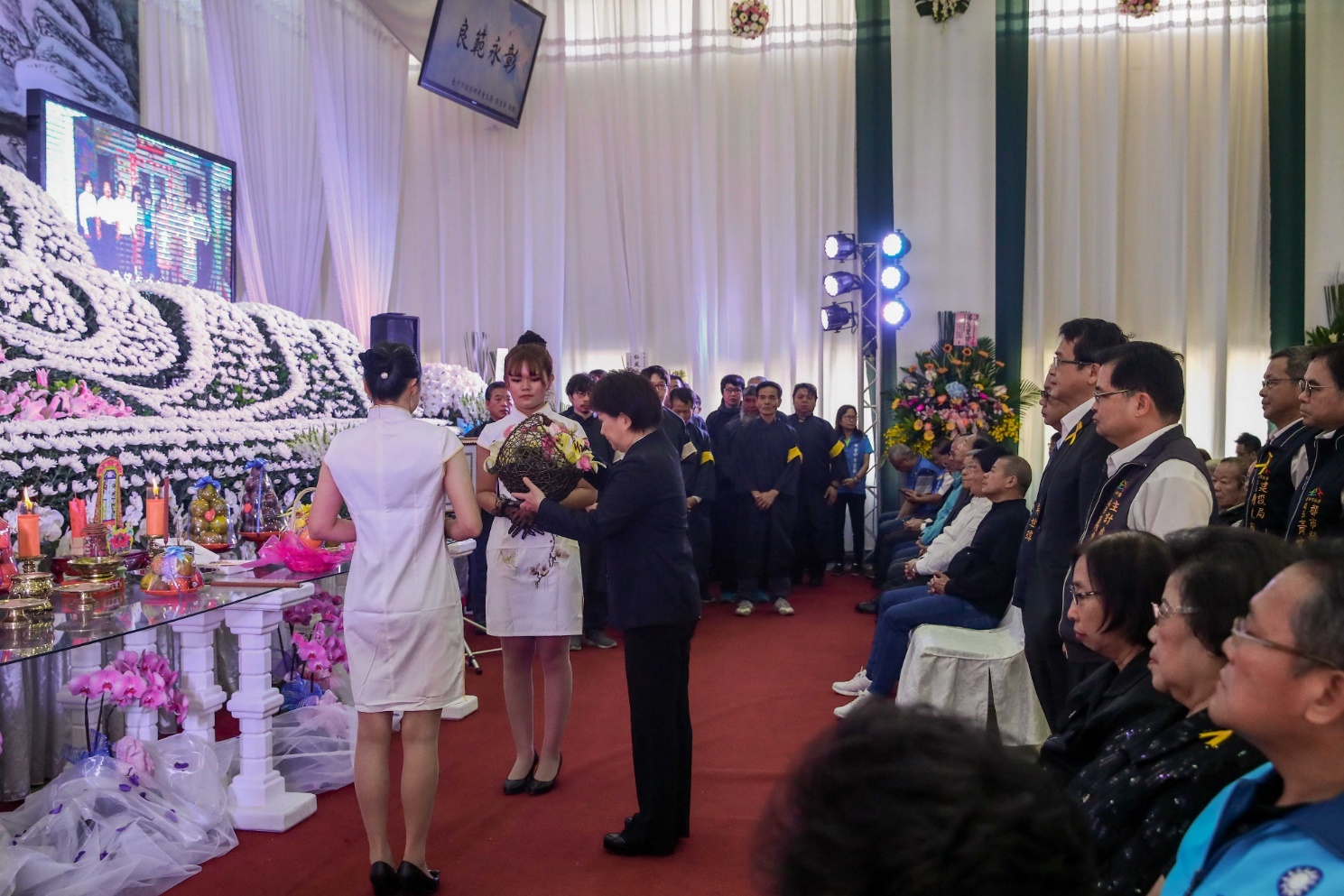 107年12月號台中好生活月刊~讓更多民眾看見喪葬禮俗中的傳統突破
突破傳統舊思維  公私齊心獲尊重
性別平等宣導海報~
      親情無差別  有愛最圓滿
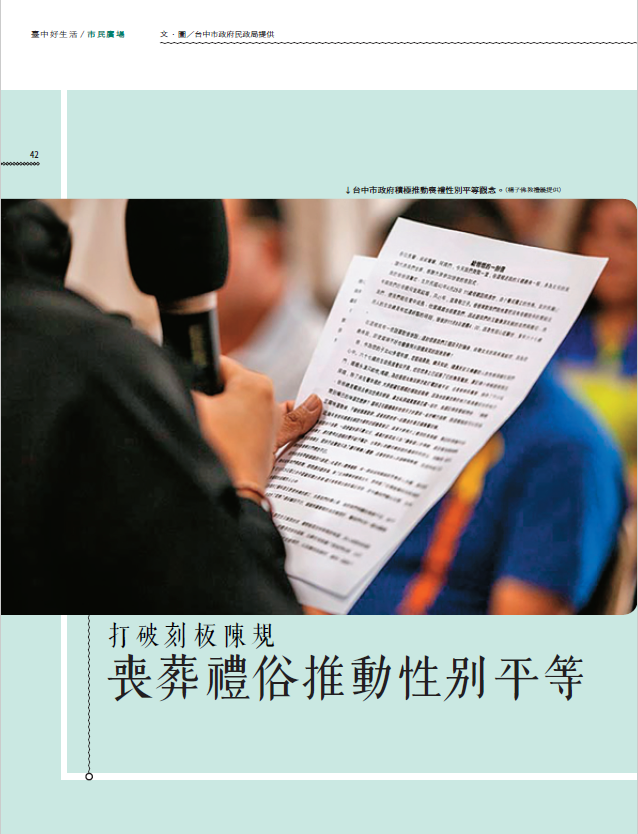 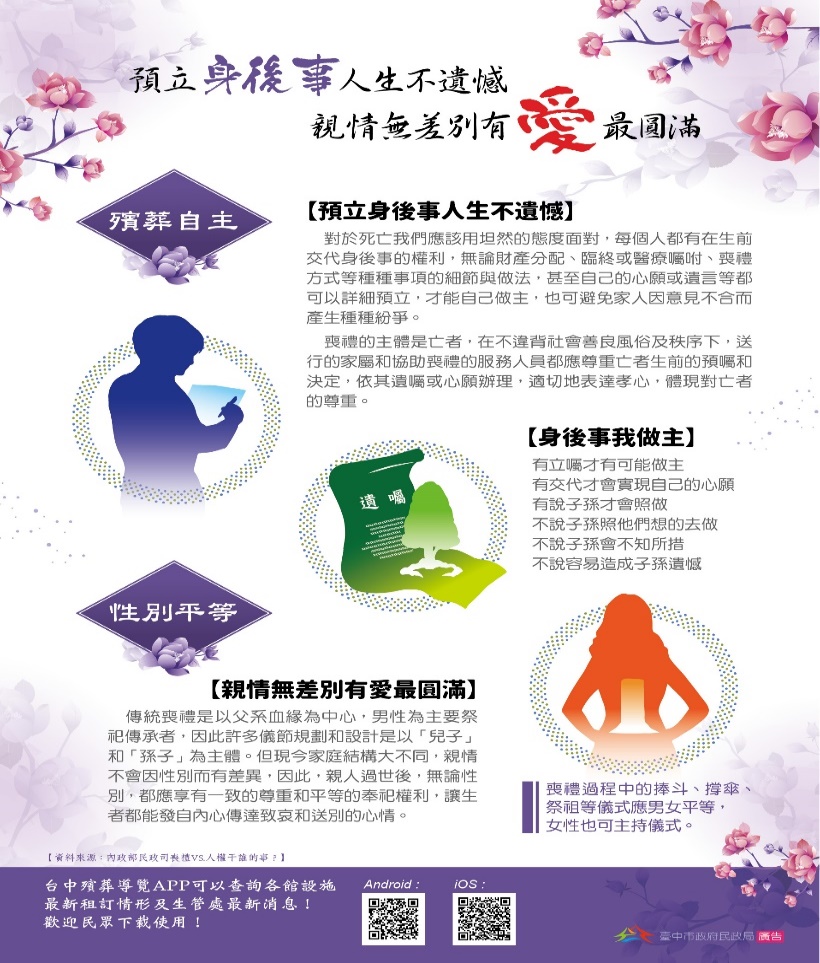 突破傳統舊思維  公私齊心獲尊重
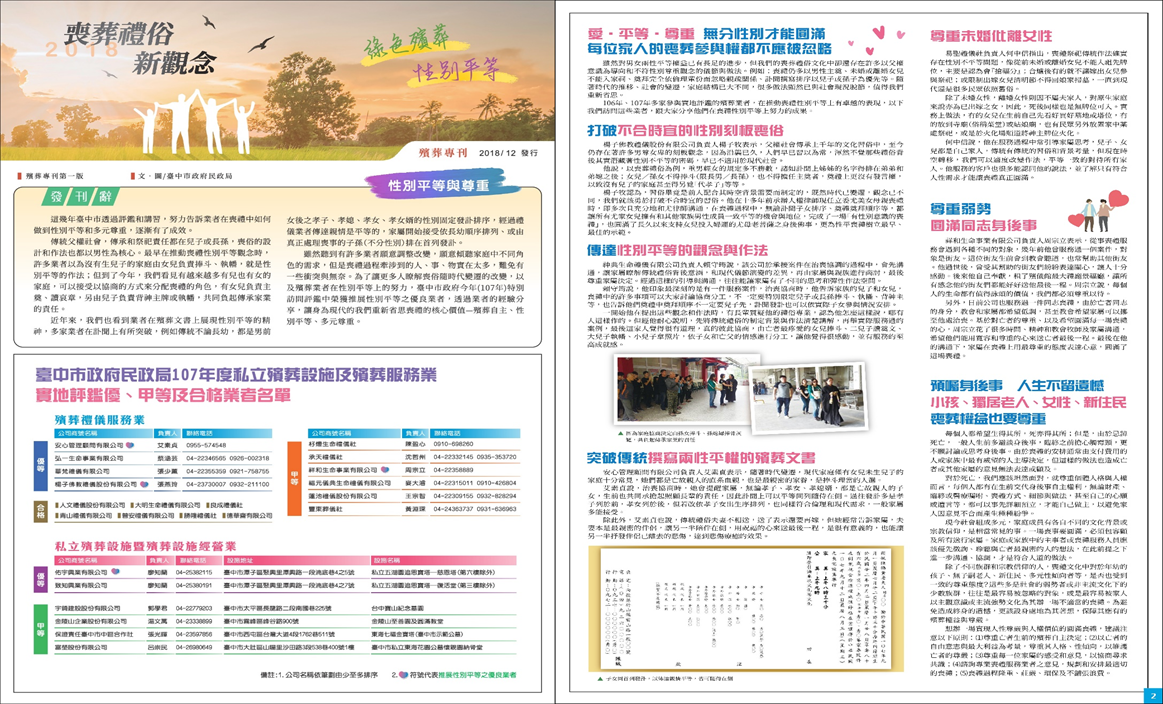 殯葬專刊第一版以性別平等與尊重為主題廣為宣導性別平等
突破傳統舊思維  公私齊心獲尊重
關懷服務手冊宣導現代國民喪禮
三個核心概念：殯葬自主、性別平等、多元尊重
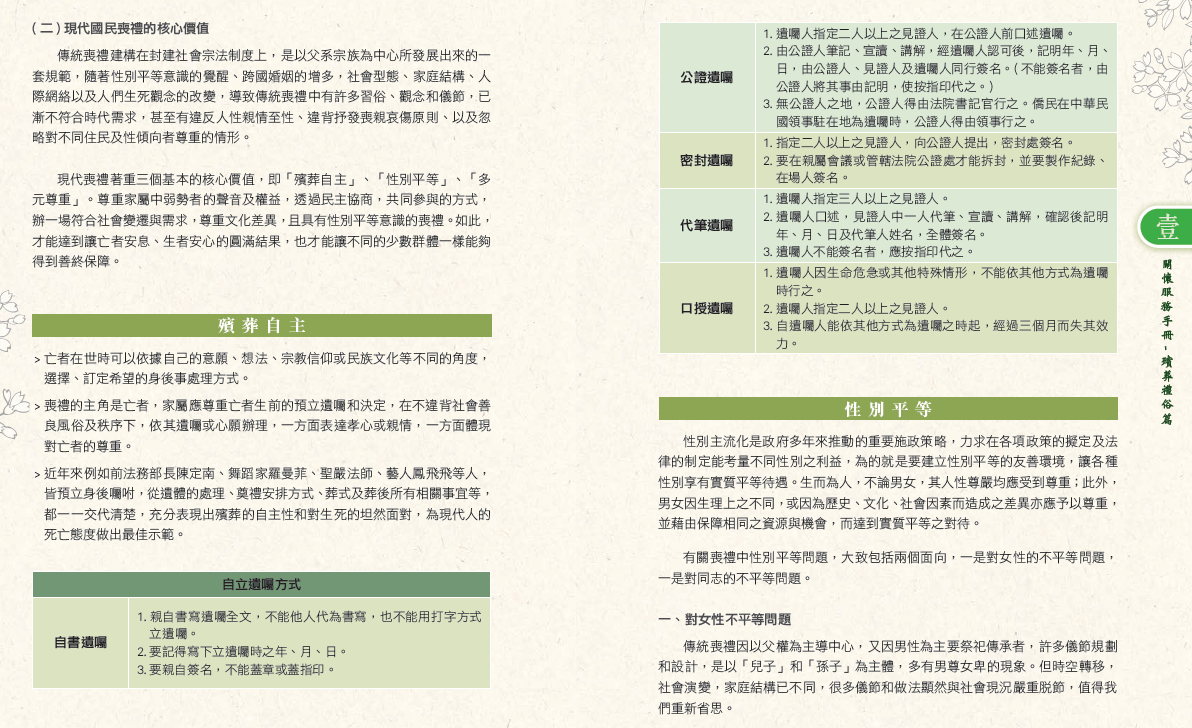 適當調整真實踐 喪禮圓滿慰人心
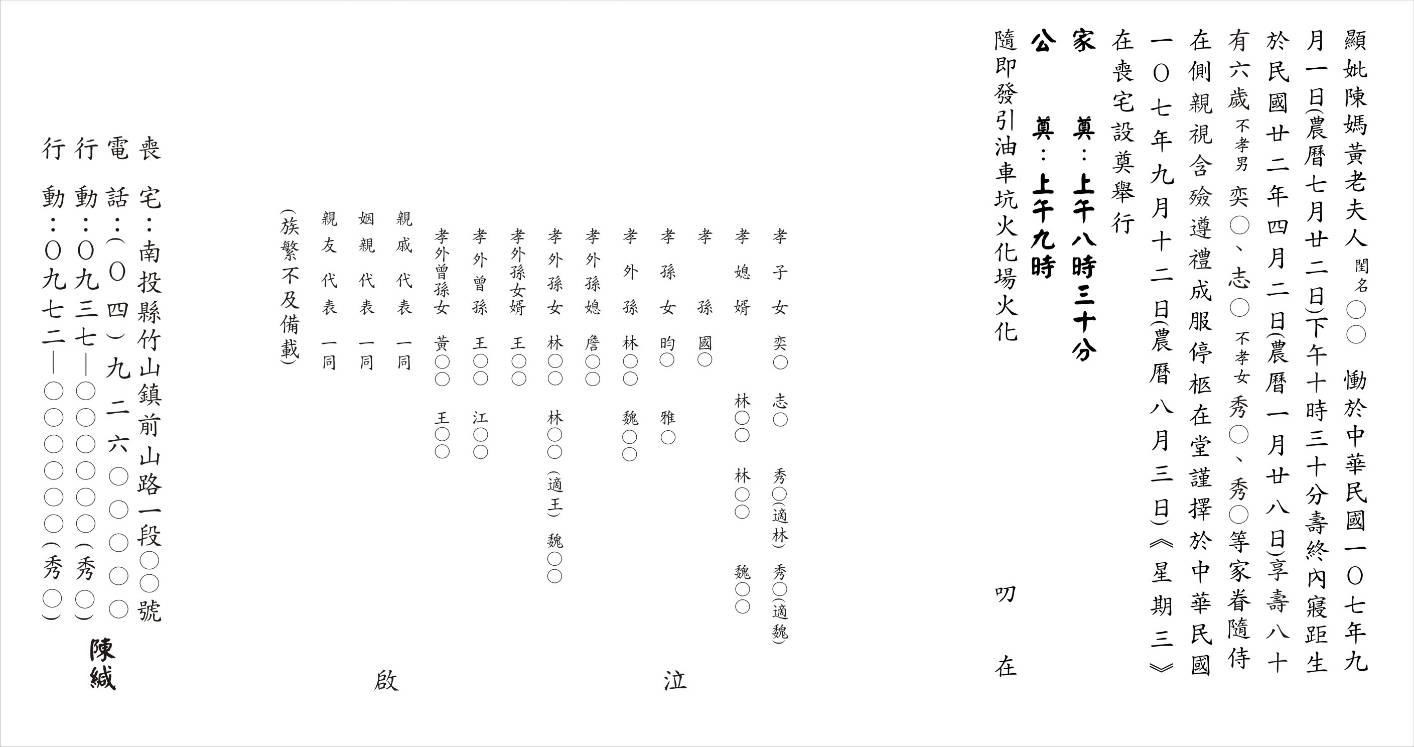 孝子女平等同列
隨侍在側
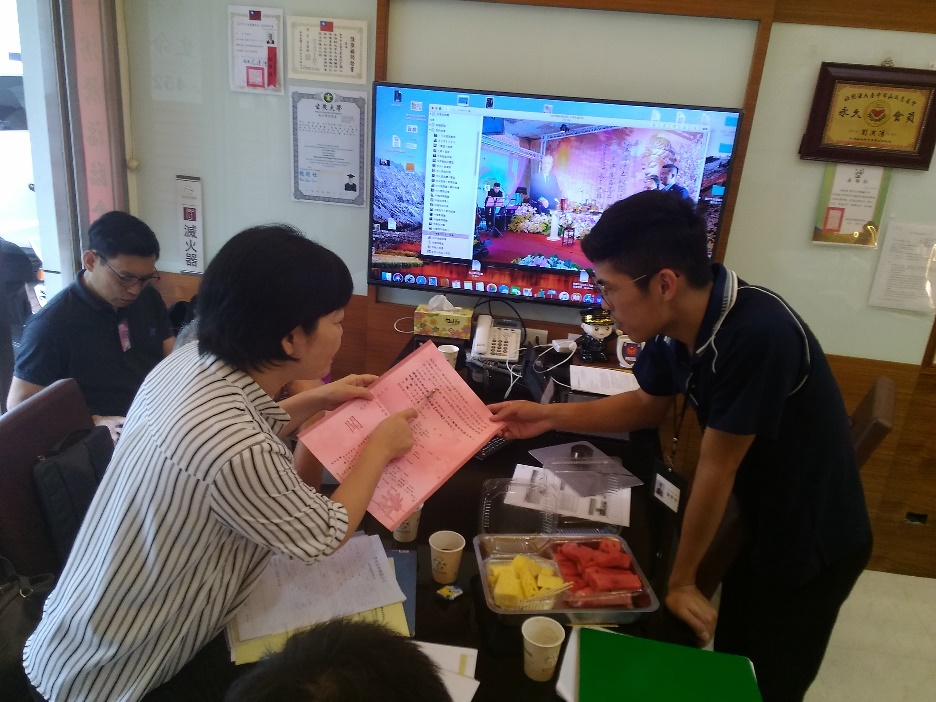 適當調整真實踐 喪禮圓滿慰人心
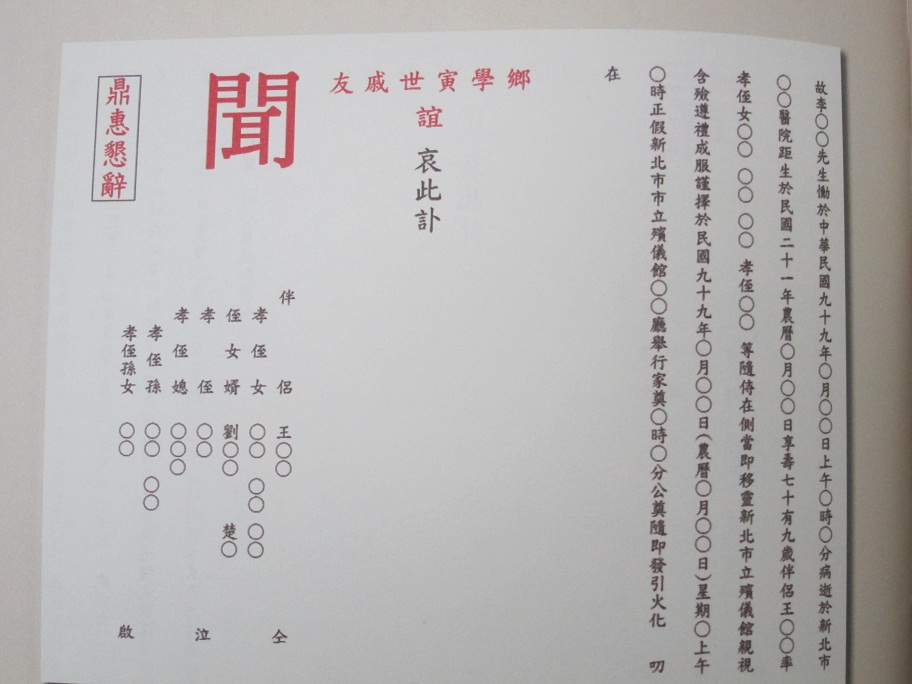 殯葬服務業實地評鑑，委員輔導禮儀業者訃文撰寫，傳達性平觀念
同志由伴侶發訃
每位家人的喪葬參與權都不應被忽略
夫妻互相可參加奠禮或送葬
父母可參加子女喪禮並送葬
主奠者不論性別，由出生排行最長者擔任，或由與亡者最親近的子女擔任
家奠禮中男眷女眷不依性別分左右邊排列
家屬致奠時依家中排行安排主奠，若夫妻同時致奠，可並列主奠者席
男女皆可捧斗、執幡、主祭、讀哀章、封釘
家奠禮（訃聞撰寫）依序以家屬→族宗親（男女皆以自己的族宗親優先）→姻親→誼義親順序致奠 
喪禮的主角是亡者，尊重同志亡者的身後事囑咐
敬請指教
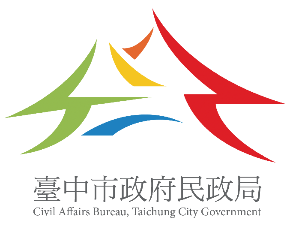